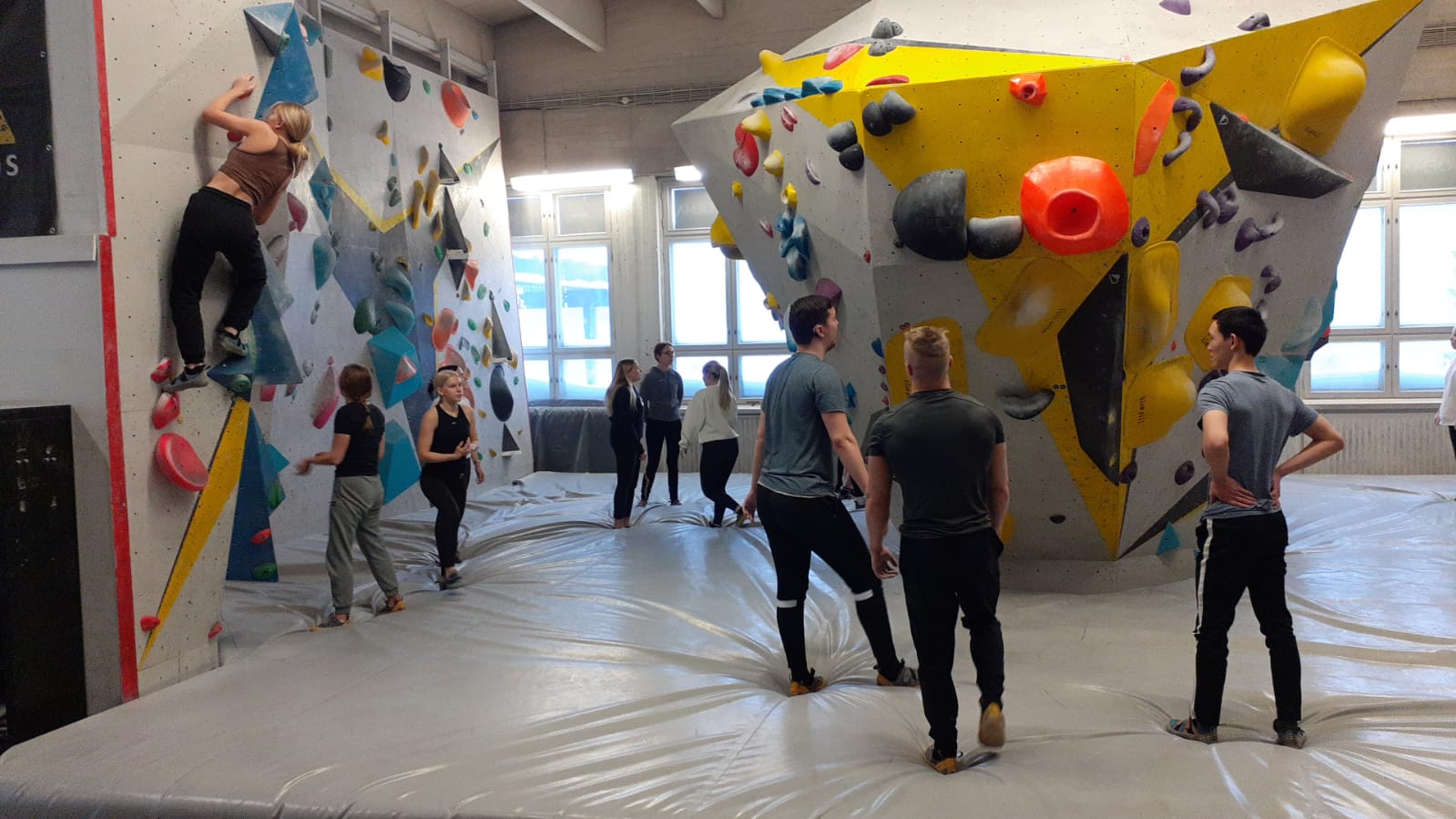 Suonenjoen lukioon?
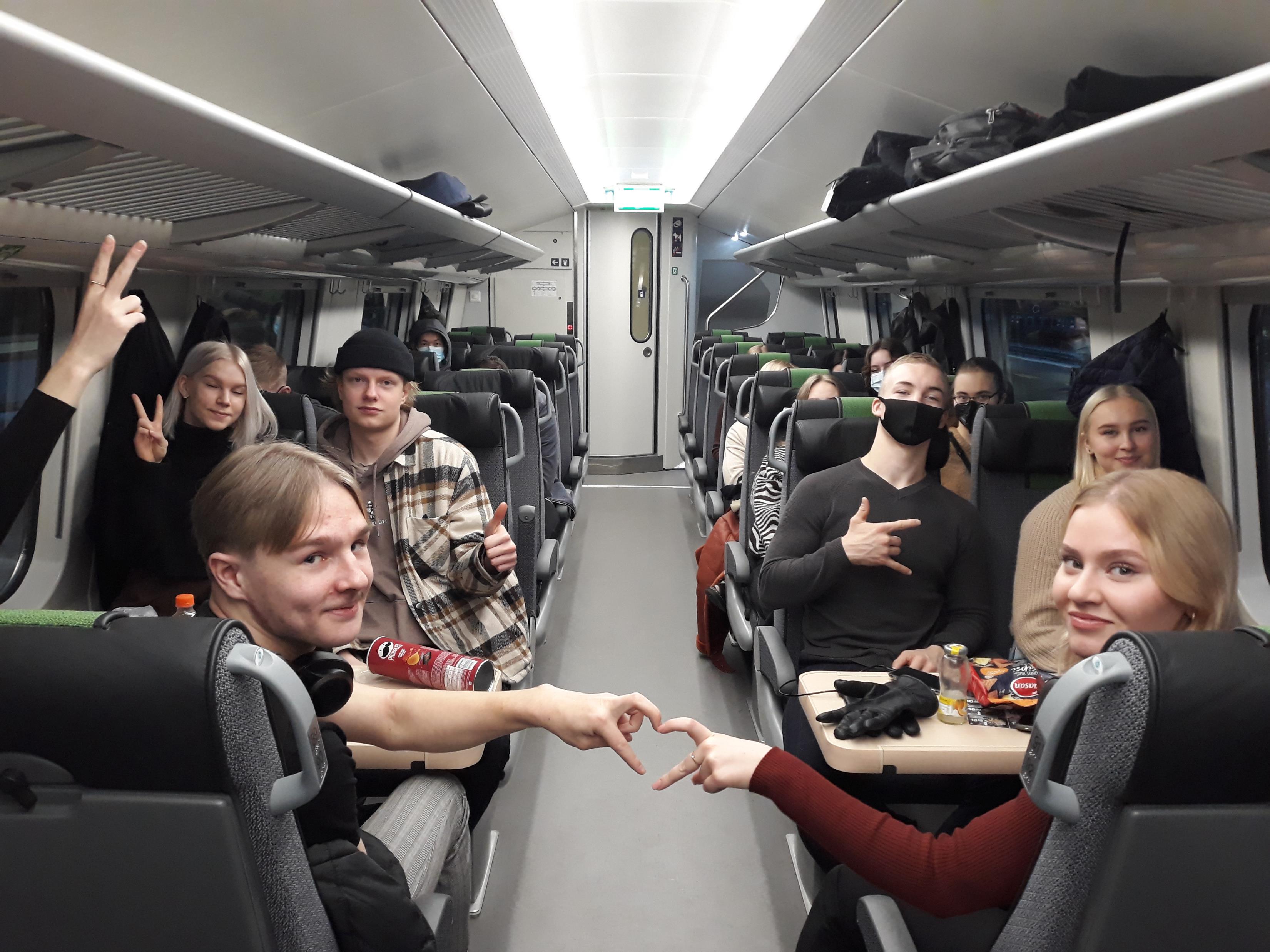 Peruskoulusta lukioon
Oppilaasta opiskelijaksi
Laajempia kokonaisuuksia
Uusia oppiaineita, 
Yksilöllisiä valintoja
Oppikirjoja, sähköisiä materiaaleja ja digitalisaatiota
Oppivelvollisuus ja maksuttomuus
Laaja jatko-opintokelpoisuus
Lukion oppimäärä
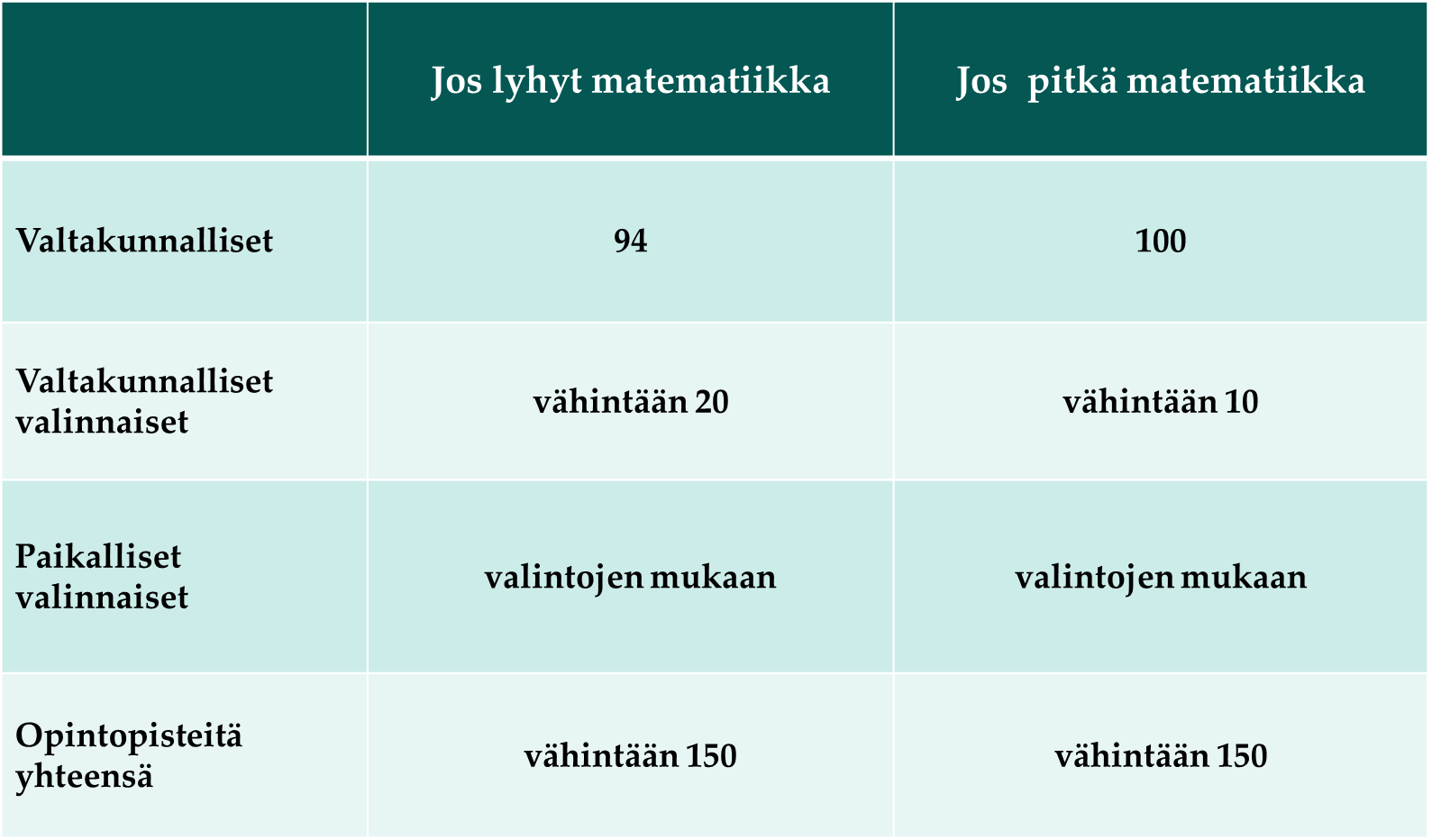 Opiskelu lukiossa
5 periodia ja lukujärjestystä

75 minuutin oppitunnit 3 kertaa viikossa

Monipuolisia arviointimenetelmiä, päättöviikko ja digitaalisia kokeita

Yhteistyötaitoja, tvt-taitoja, kriittisyyttä, monilukutaitoa ja oppiaineita yhdisteleviä sisältöjä ja laaja-alaisia tavoitteita

Lähiopetusta, etäopetusta, verkkotyöskentelyä, korkeakouluopintoja ja itsenäistä opiskelua
Ylioppilastutkinto
Vähintään 5 koetta:
Äidinkieli (koostuu kahdesta koekerrasta)
Muut vaaditut kokeet näistä:
pitkän oppimäärän mukainen vieras kieli ja/tai matematiikka
 ruotsi tai matematiikka (tai molemmat)
 reaali (voi olla kaksi) 
 lyhyt vieras kieli
Ilmoittautuessa ei tarvitse päättää, mitkä ovat pakollisia. 
Tutkinto on valmis, kun vaaditut aineet koossa. Tutkinto tulee suorittaa kolmella koekerralla (esim. syksy, kevät, syksy)
Hylättyä saa uusia kolme (+kolme) kertaa.
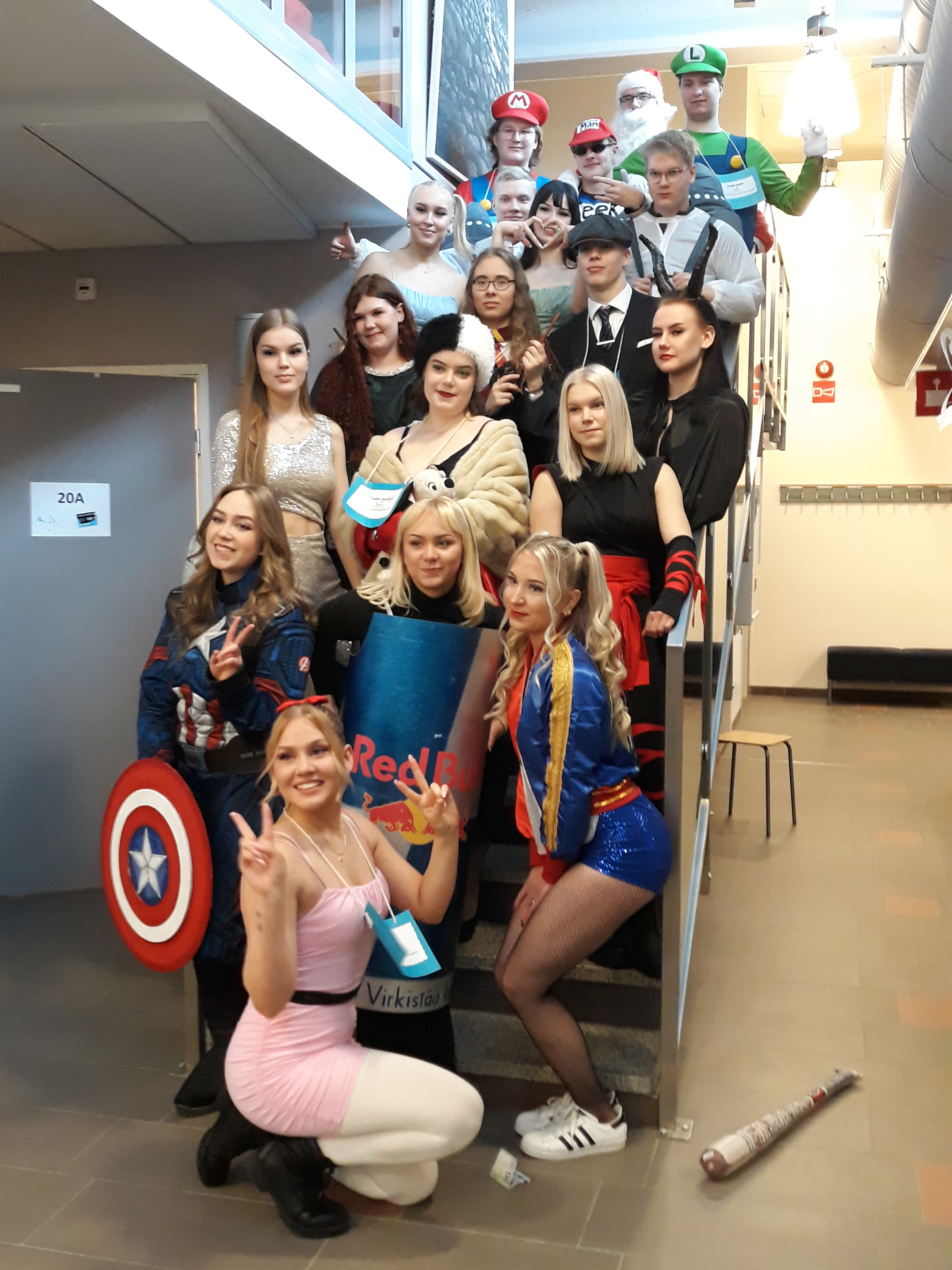 Suonenjoen lukio
Hyvä yleissivistävä lukio, jossa on ajanmukaiset tilat ja laitteet
Pätevät, tietojaan ja taitojaan päivittävät opettajat
Yhteistyötä ja kansainvälisyyttä (Erasmus akkreditoitu)
Perinteitä ja uusia menetelmiä
Urheiluvalmennus, yrittäjyyskurssi, uusi liikuntakeskus
Elämäntaitoja ja opiskelutaitoja turvallisessa ympäristössä; pienet ryhmät ja tukiopetus 
Arvojamme ovat yhteisöllisyys, huolenpito, sisua, maailmankansalaisuus ja kestävät elämäntavat.